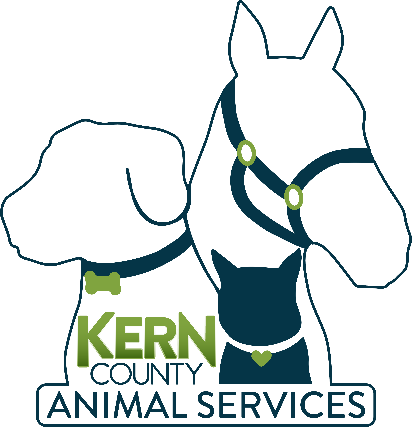 Kern County Animal Services
Director’s Report
October 2023
2
Program Highlights
Foster
36 dogs, 45 puppies, 1 cat and 127 kittens entered the Department’s Foster Care Program for a total of 209 animals in the month of October 2023.
TNR
306 cats were spayed or neutered and released in October 2023. Year-to-date, 2,563 cats have gone through the program, and since 2013 19,191 cats have been spayed or neutered, and returned to field.
Adoption
194 dogs, 68 puppies, 20 cats, and 99 kittens under 5 months of age were adopted for a total of 381 animals adopted from Kern County Animal Shelters in October 2023.
3
Vaccination Clinics
October 2023

170 rabies
169 DHPP
53 FVRCP
69 Microchips
4
Spay/Neuter Program
Bakersfield Clinic October 11th:
47 Spay/Neuter Surgeries
East Bakersfield Clinic October 12th:
41 Spay/Neuter Surgeries
East Bakersfield Clinic October 23rd:
49 Spay/Neuter Surgeries
5
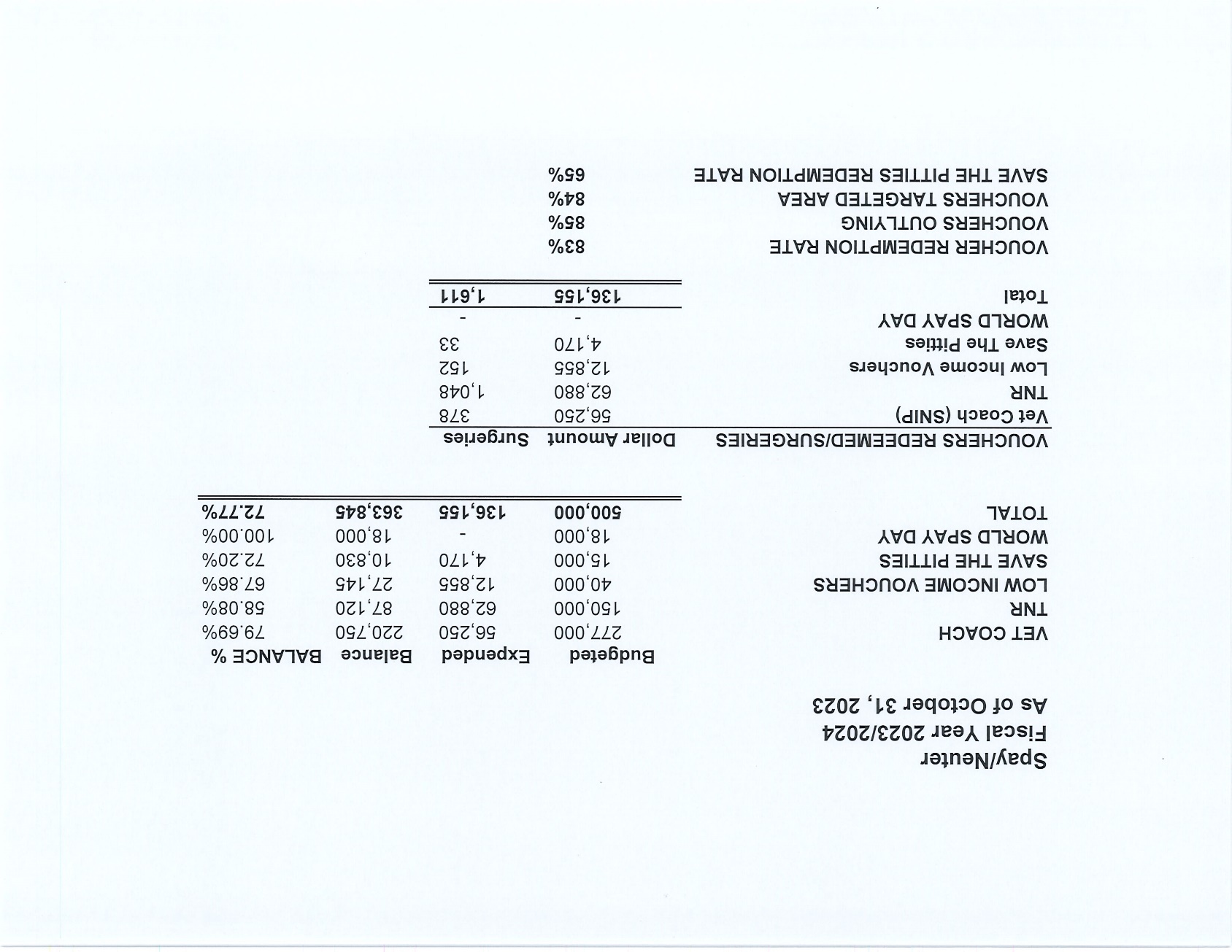 6
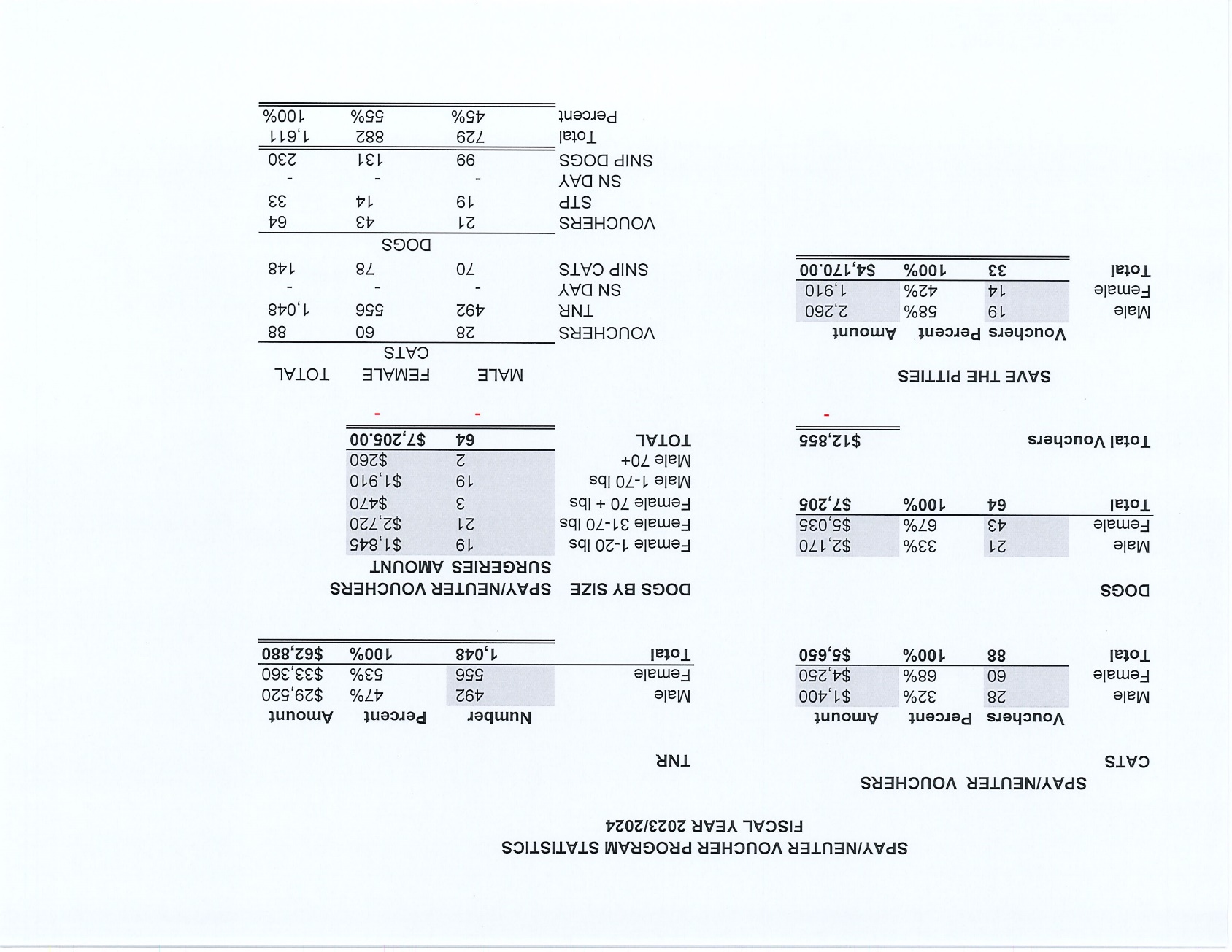 7
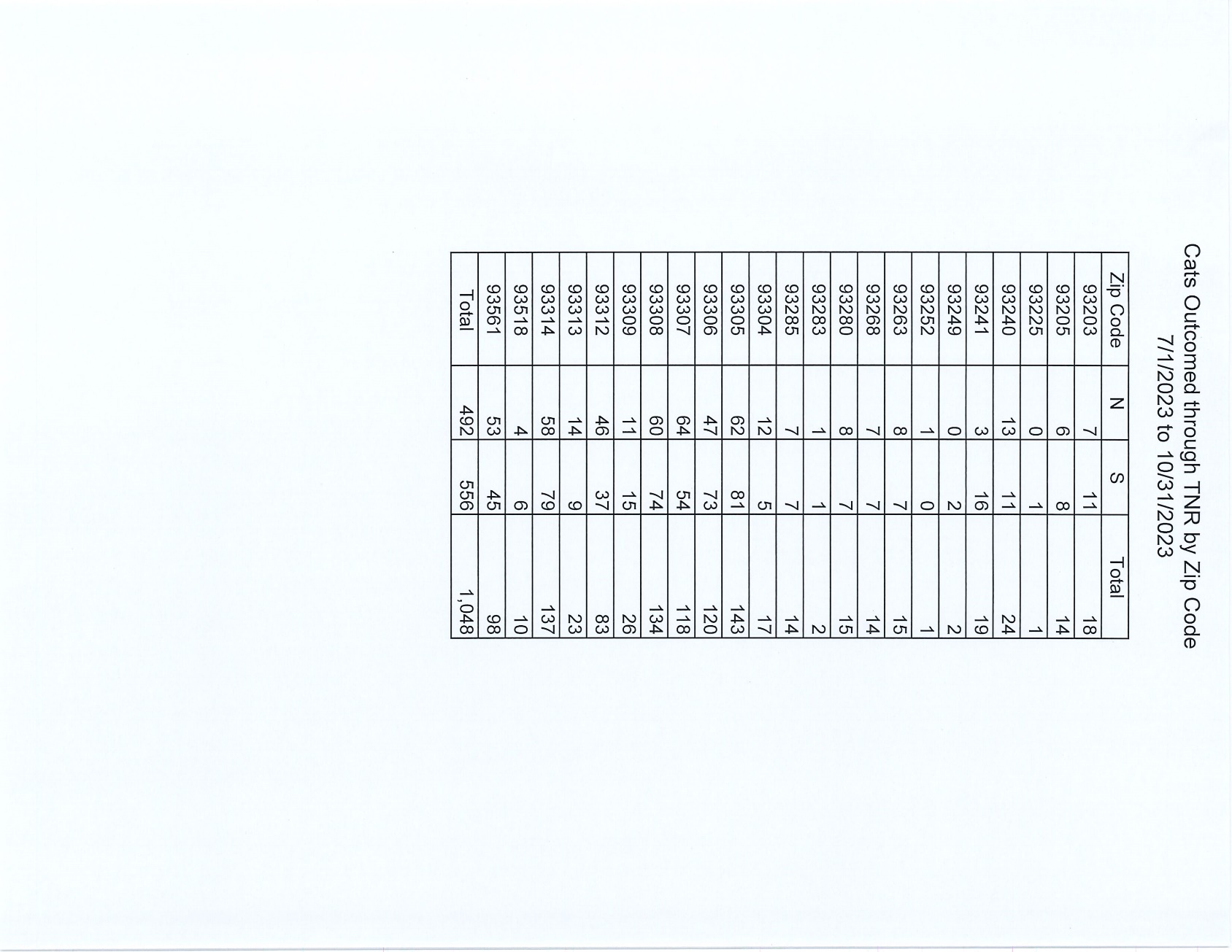 8
Adoptions Year To Date
1907 dogs, 1088 puppies under 5 months, 189 cats and 936 kittens under 5 months have been adopted.
Rescue Year To Date
1083 dogs, 956 puppies under 5 months, 69 cats and 94 kittens under 5 months have been saved by Rescue partners.
Owner Reclaims
652 dogs (8%) and 12 cats have been reclaimed by owners.
[Speaker Notes: 71]
9
Adoption Promotions
10
Adoption Promotions
11
Offsite Adoptions
12
Offsite Adoptions
13
Offsite Adoptions
14
Out and about…
15
Out and about…
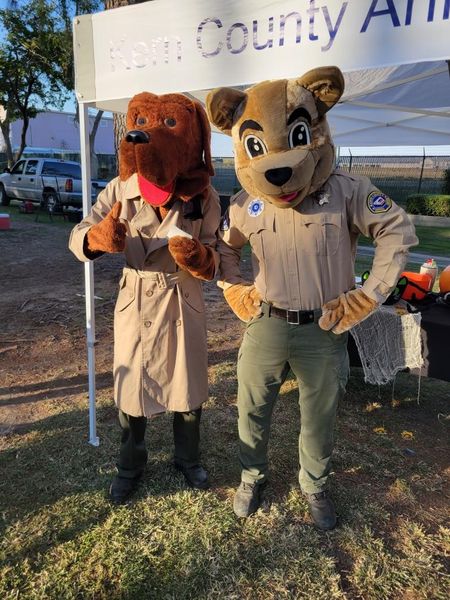 16
Registered Veterinary Technician Appreciation Week
17
833-978-3916 “LOST”
18
Streets Of Bakersfield
19
Field Services
61 dogs were returned to their owners in the field in October 2023.
87 dogs were secured on property by Animal Control Officers in October 2023.
20
Field Services-CAF
3 Permits Issued/Inspections Passed
6 Inspection Failed
10 Citations Issued
64 Active CAF Permits
21
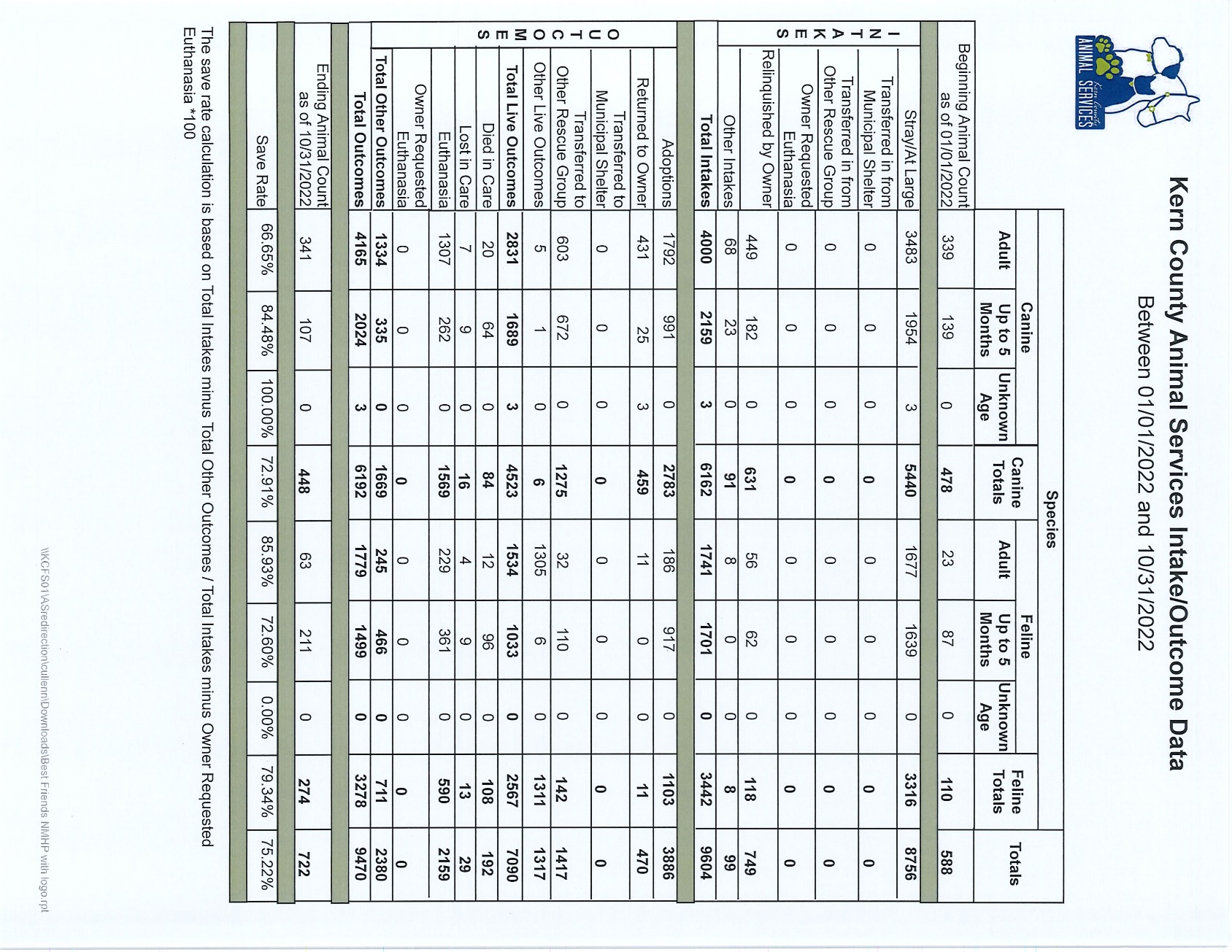 22
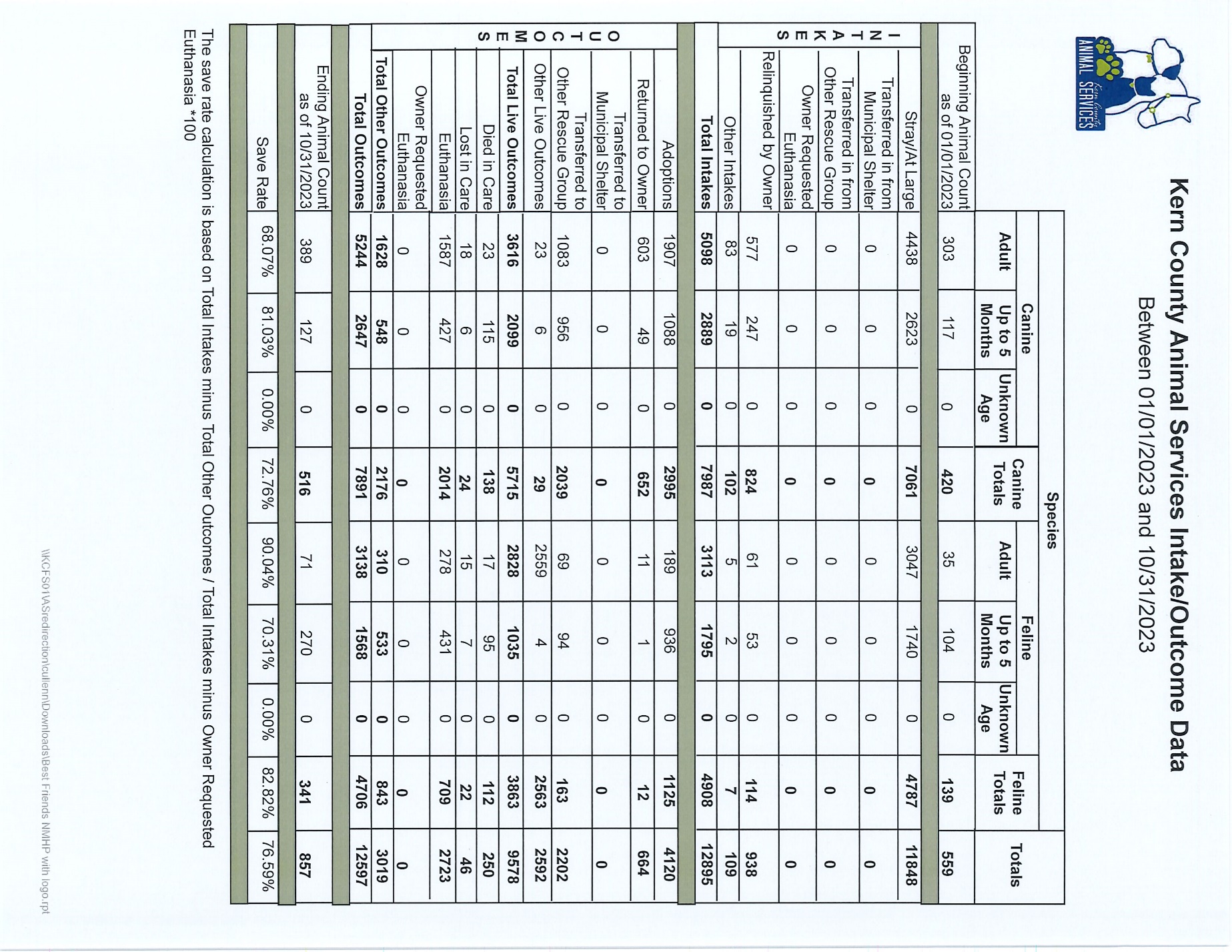 23
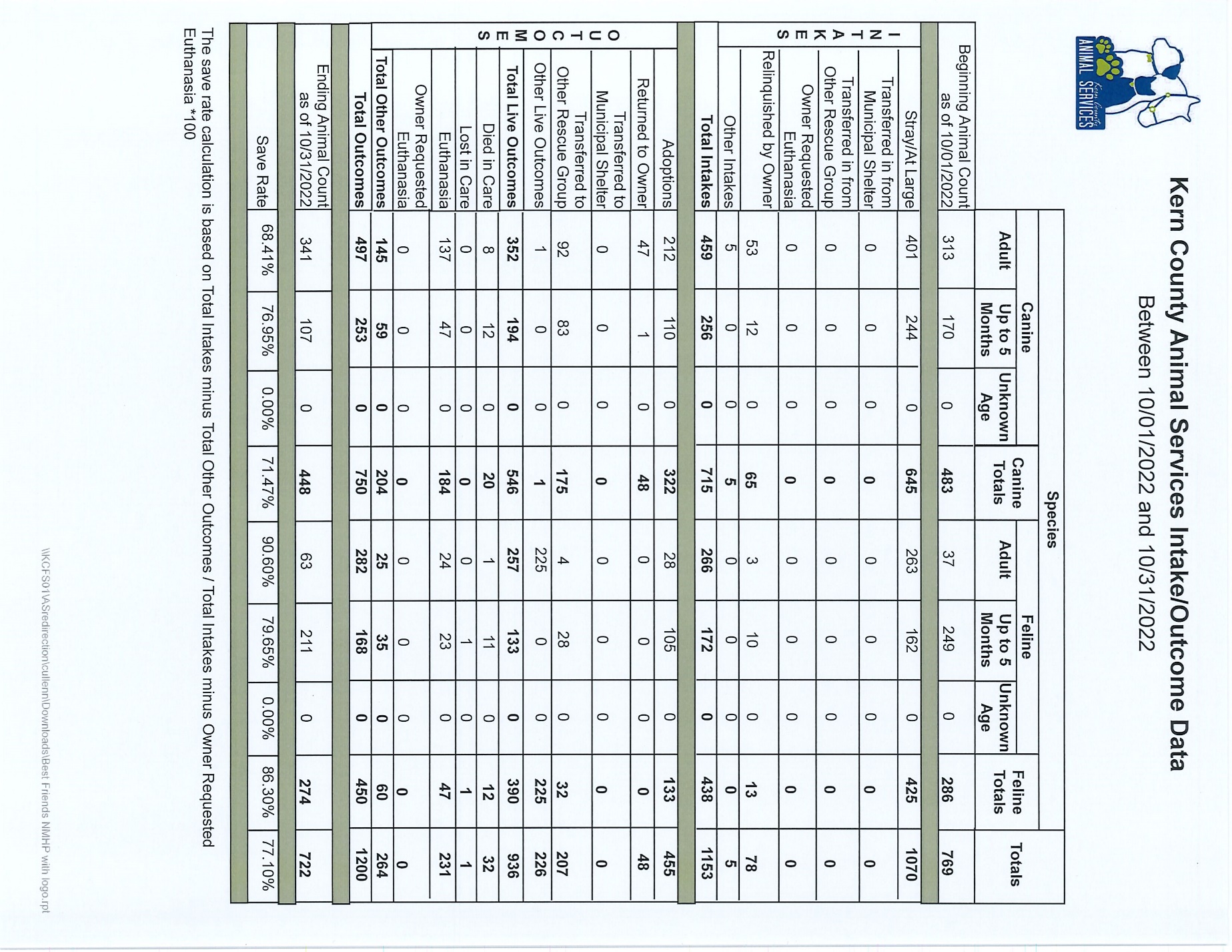 24
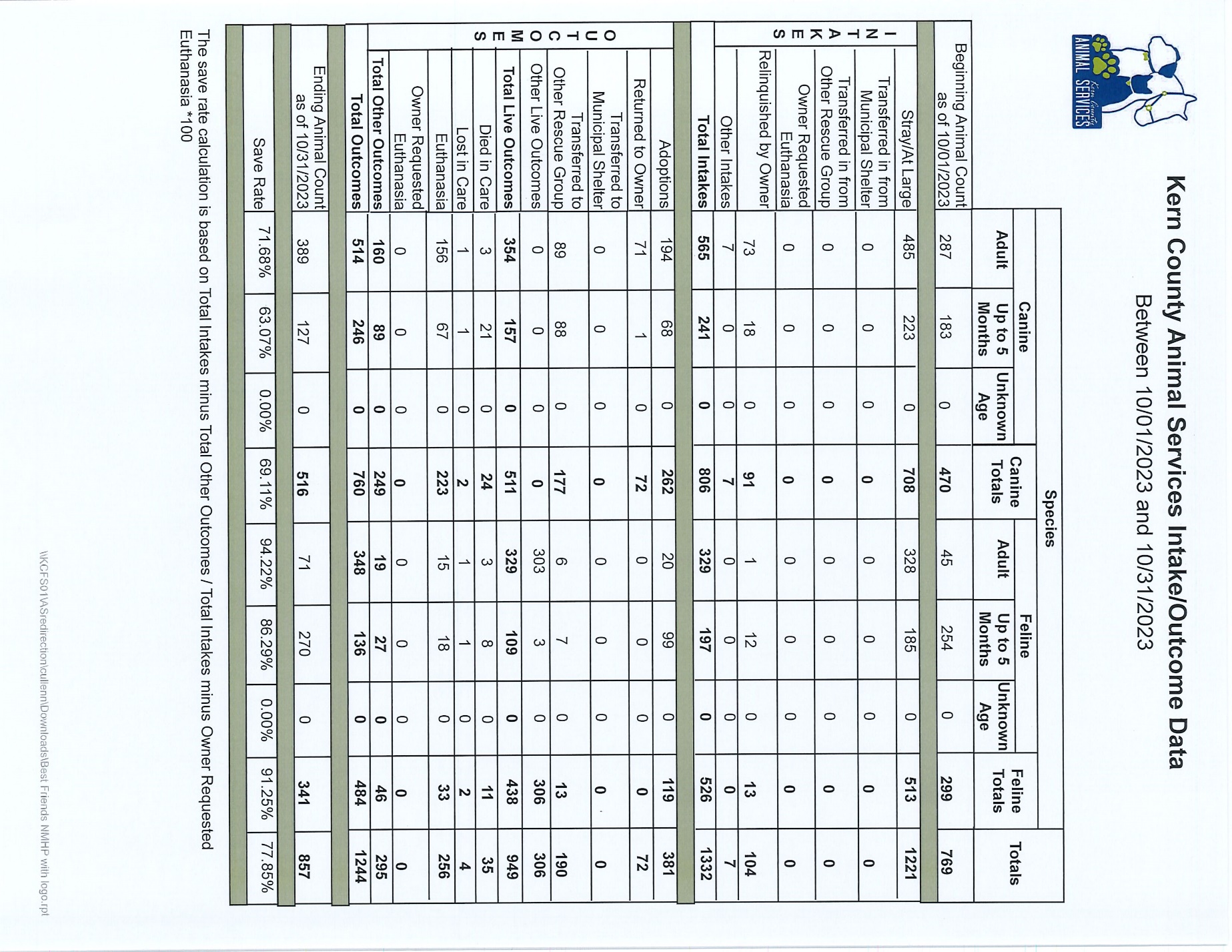 25
Volunteer Program
October 2023:
445.08 hours of service were donated
34 new volunteers
80 active volunteers 
To date, 5,789.78 hours of service have been donated